Why Do We Believe the Bible is Inspired?
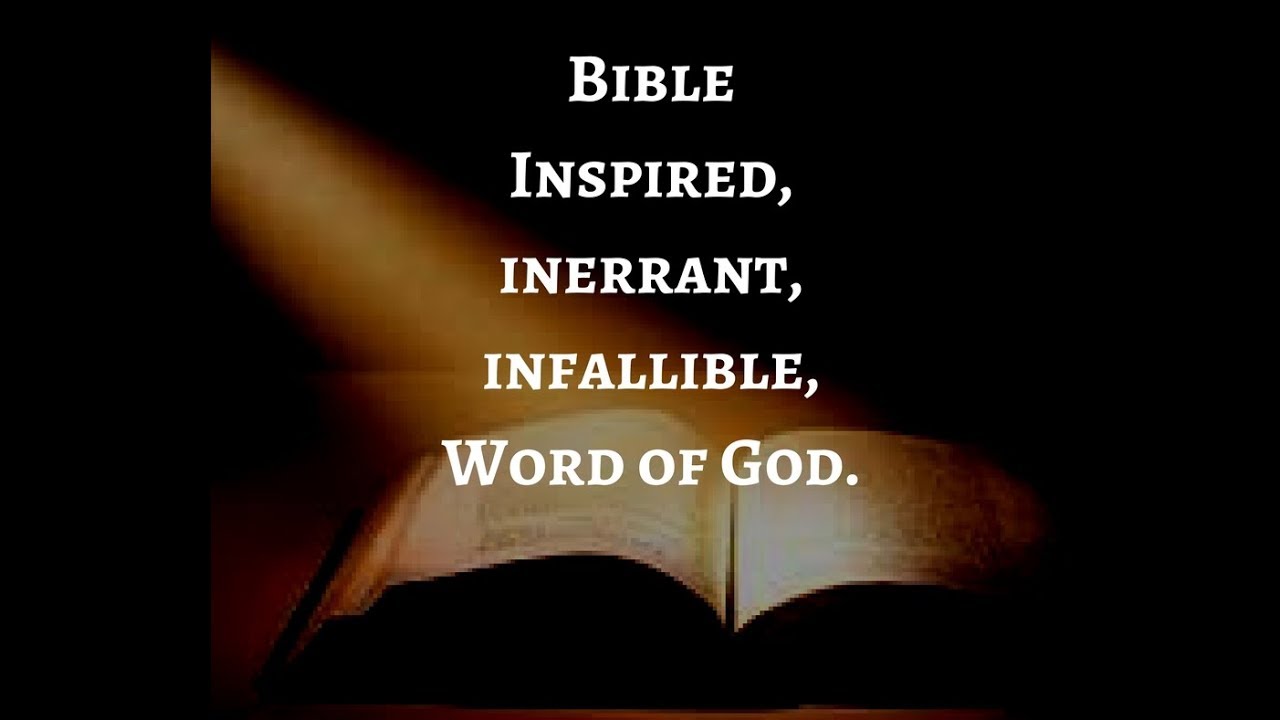 Is the Bible from God?
These are the true sayings of God – Revelation 19:9
Why do we believe the Bible is the Word of God?
Is the Bible inspired, inerrant, infallible?
1. OT writers claimed this
Isaiah 1:2 Hear, O heavens, and give ear, O earth! For the LORD has spoken: "I have nourished and brought up children, And they have rebelled against Me; 
Jeremiah 1:2 to whom the word of the LORD came in the days of Josiah the son of Amon, king of Judah, in the thirteenth year of his reign. 
Ezekiel 1:3 the word of the LORD came expressly to Ezekiel the priest, the son of Buzi, in the land of the Chaldeans by the River Chebar; and the hand of the LORD was upon him there.
1. OT writers claimed this
See also – Hosea 1:1-2; Zechariah 1:1; 1 Kings 22:24; 2 Chronicles 20:14-15

“Thus says the Lord” – over 400 times
“And God said” – over 45 times
2 Samuel 23:2 "The Spirit of the LORD spoke by me, And His word was on my tongue.
2. NT writers claimed this
1 Corinthians 14:37 If anyone thinks himself to be a prophet or spiritual, let him acknowledge that the things which I write to you are the commandments of the Lord. 
Ephesians 3:3-5 how that by revelation He made known to me the mystery (as I have briefly written already,  4 by which, when you read, you may understand my knowledge in the mystery of Christ),  5 which in other ages was not made known to the sons of men, as it has now been revealed by the Spirit to His holy apostles and prophets:
2. NT writers claimed this
1 Timothy 4:1  Now the Spirit expressly says that in latter times some will depart from the faith, giving heed to deceiving spirits and doctrines of demons
1 Thessalonians 4:15 For this we say to you by the word of the Lord, that we who are alive and remain until the coming of the Lord will by no means precede those who are asleep. 
John 14:26 But the Helper, the Holy Spirit, whom the Father will send in My name, He will teach you all things, and bring to your remembrance all things that I said to you.
3. Writers claimed inspiration of others
Matthew 1:22 So all this was done that it might be fulfilled which was spoken by the Lord through the prophet, saying: 
Matthew 2:15 and was there until the death of Herod, that it might be fulfilled which was spoken by the Lord through the prophet, saying, "OUT OF EGYPT I CALLED MY SON." 
Acts 1:16 "Men and brethren, this Scripture had to be fulfilled, which the Holy Spirit spoke before by the mouth of David concerning Judas, who became a guide to those who arrested Jesus
3. Writers claimed inspiration of others
Acts 28:25 So when they did not agree among themselves, they departed after Paul had said one word: "The Holy Spirit spoke rightly through Isaiah the prophet to our fathers, 
Matthew 15:4 For God commanded, saying, 'HONOR YOUR FATHER AND YOUR MOTHER'; and, 'HE WHO CURSES FATHER OR MOTHER, LET HIM BE PUT TO DEATH.’
4. Writers denied they wrote from human wisdom
Ezekiel 3:27 But when I speak with you, I will open your mouth, and you shall say to them, 'Thus says the Lord GOD.' He who hears, let him hear; and he who refuses, let him refuse; for they are a rebellious house. 
2 Peter 1:20-21 knowing this first, that no prophecy of Scripture is of any private interpretation,  21 for prophecy never came by the will of man, but holy men of God spoke as they were moved by the Holy Spirit. 
Matthew 10:20 for it is not you who speak, but the Spirit of your Father who speaks in you.
5. Writers claim all Scripture is inspired
Matthew 4:4 But He answered and said, "It is written, 'MAN SHALL NOT LIVE BY BREAD ALONE, BUT BY EVERY WORD THAT PROCEEDS FROM THE MOUTH OF GOD.’ “ 
2 Timothy 3:16-17 All Scripture is given by inspiration of God, and is profitable for doctrine, for reproof, for correction, for instruction in righteousness,  17 that the man of God may be complete, thoroughly equipped for every good work.
5. Writers claim all Scripture is inspired
Exodus 24:3-4a So Moses came and told the people all the words of the LORD and all the judgments. And all the people answered with one voice and said, "All the words which the LORD has said we will do."  4  And Moses wrote all the words of the LORD. 
2 Peter 1:20-21 knowing this first, that no prophecy of Scripture is of any private interpretation,  21 for prophecy never came by the will of man, but holy men of God spoke as they were moved by the Holy Spirit.
5. Writers claim all Scripture is inspired
2 Peter 3:15-16 and consider that the longsuffering of our Lord is salvation—as also our beloved brother Paul, according to the wisdom given to him, has written to you,  16 as also in all his epistles, speaking in them of these things, in which are some things hard to understand, which untaught and unstable people twist to their own destruction, as they do also the rest of the Scriptures.
Paul wrote several epistles
He wrote by wisdom God gave to him
Peter calls them “Scripture”
6. Other ways to prove inspiration of the Bible
Science
History
Prophecy
External evidence
Archaeology 
Geography